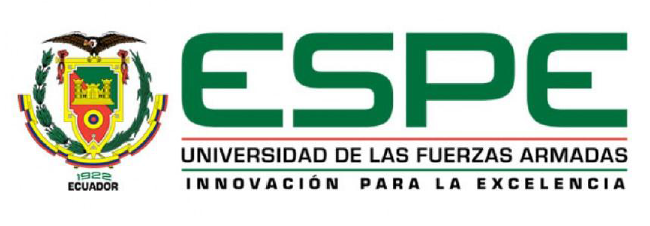 DEPARTAMENTO DE CIENCIAS ECONÓMICAS, ADMINISTRATIVAS Y DE COMERCIOCARRERA DE COMERCIO EXTERIOR Y NEGOCIACIÓN INTERNACIONALTEMA:“COMERCIO INTERNACIONAL DE BIENES PARA PERSONAS CON DISCAPACIDAD”AUTORA: GARZÓN BAUTISTA, GABRIELA MICHELLE DIRECTOR: ESP. GUAYASAMíN SEGOVIA, MARCO ANTONIO SANGOLQUÍ2018
INTRODUCCIÓN
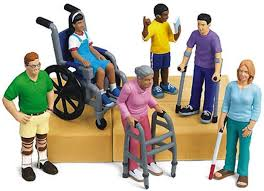 Planteamiento del Problema
Objetivo General
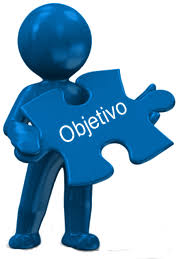 Analizar el Comercio Internacional de Bienes para Uso de Discapacitados, en relación a la influencia de importaciones que tiene la subpartida 9805.00.00.00 dentro del mercado ecuatoriano.
Objetivos Específicos
Desarrollar el marco teórico, referencial y conceptual que sirva de soporte en la investigación.

Realizar el diseño del esquema metodológico a fin de identificar el camino a seguir, sus instrumentos y mecanismos de análisis.
 
Estudiar todo lo referente al Comercio Internacional de Bienes para Personas con Capacidades Especiales (PCCE), segmentado por importadores, país de procedencia, agente afianzado, aduanas, país de origen, régimen.
 
Plantear líneas de discusión, que permitan llegar a soluciones y conclusiones favorables dentro del contexto u objeto de estudio.
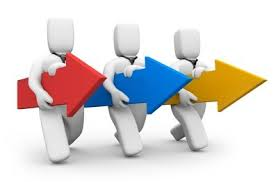 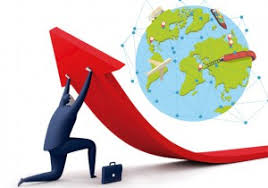 Teoría del Comercio Internacional
Inteligencia de Negocios
Identificación de factores y elementos claves del ámbito en estudio
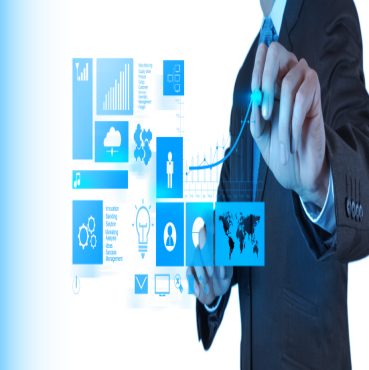 Generación de escenarios, pronósticos, reportes que faciliten la toma de decisiones.
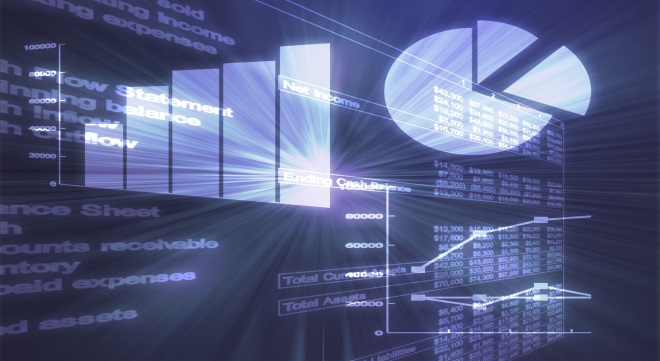 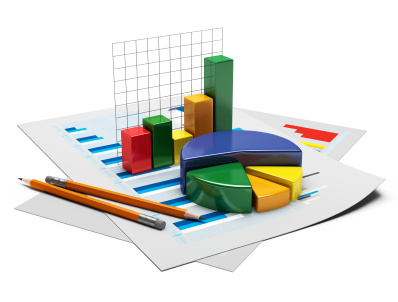 Inteligencia de Negocio, manejo y análisis de datos.
Procesamiento de Datos Base de Datos Cobus
Data Warehouse o Almacén de Datos
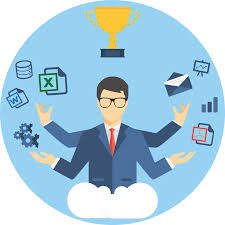 Colección de información creada para soportar las aplicaciones de toma de decisiones.
Orientado a un área.
Integrado.
Variante de tiempo.
No volátil.
Proporciona una visión global, común e integrada de datos.
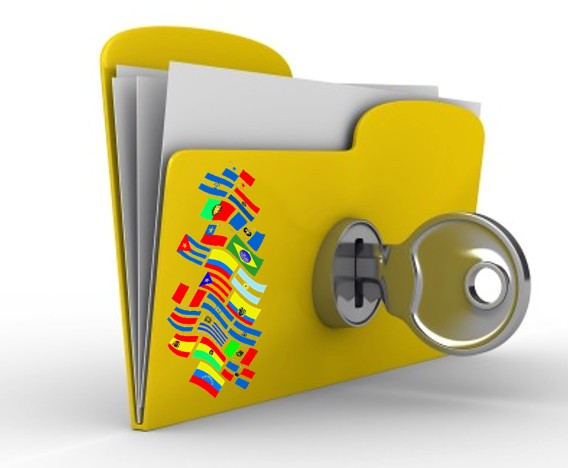 Las estructuras de recolección de datos son más simples
Tipo de Investigación
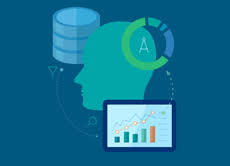 Lógica de Predicados
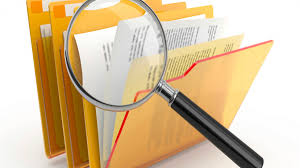 Silogismo o Razonamiento
P1: Э𝑥 [Mex → (Vx ٨Srx] (La mercancía principal de importación de bienes para uso de discapacitados son de vehículos y sillas de ruedas.
P2: Э𝑥 [Mx → (EEx ٨Ax] (Los montos principales de importación de bienes para uso de discapacitados se realizan desde Estados Unidos y Alemania).
P3: Э𝑥 [Ix → PBx] (Algunos importadores de bienes para uso de discapacitados prefieren obtener sus mercancías en países bajos).
P4: Э𝑥 [Tx → (Mtx ٨ Aex] (Los transportes principales de importación de bienes para uso de discapacitados se realizan de manera marítima y aérea).
P5: Эx {Ix [(Pox ^ Pdx)]} (Algunos importadores eligen a sus proveedores internacionales utilizando criterios de cercanía entre país de procedencia y destino).
Resultados
Tipos de Discapacidad
Discapacidad Intelectual
Discapacidad Visual
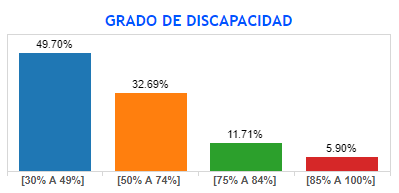 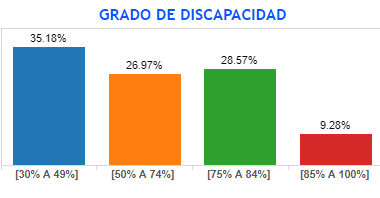 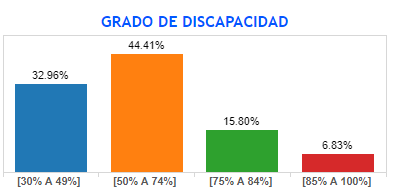 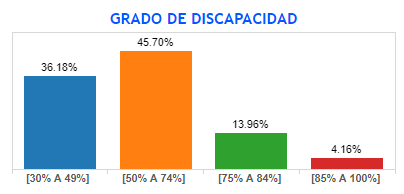 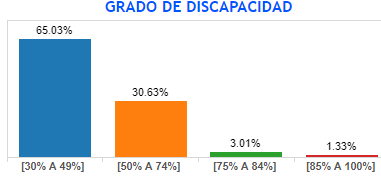 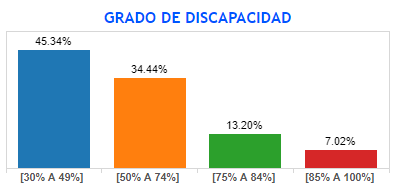 Discapacidad Auditiva
Discapacidad de Lenguaje
Discapacidad Psicosocial
Discapacidad Física
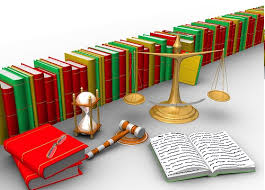 Aspecto Legal
SENAE
Para ser beneficiario de la exención tributaria prevista para las personas con discapacidad en el COPCI, el solicitante deberá presentar:

Certificado de Discapacidad
Factura Comercial

El beneficiario de la donación presentará en el distrito de arribo de la mercancía una Declaración Aduanera a la que deberá adjuntar los documentos de soporte y de acompañamiento que correspondan
CONADIS
Las Personas con Discapacidad y las personas jurídicas encargadas de su atención, podrán realizar importaciones de bienes para su uso exclusivo, exentas del pago de tributos al Comercio Exterior, Impuestos al Valor Agregado e Impuestos a los Consumos Especiales.
Protesis, órtesis
Equipos, medicamentos y  para su rehabilitación.
Equipos, maquinarias y útiles de trabajo.
Elementos de ayuda para la accesibilidad, movilidad, cuidado, higiene, autonomía y seguridad
Equipos y material pedagógico. 
Elementos y equipos de tecnología. 
Equipos, maquinarias y toda materia prima que sirva para elaborar productos de uso exclusivo para personas con discapacidad
Clasificación Arancelaria
Mercancías con Tratamiento Especial
CAPÍTULO 98
Bienes para Uso de Discapacitados
SUB PARTIDA 9805.00.00.00
Arancel Ad-Valorem: 0% Aplicable sobre la base imponible de la importación. 
FODINFA (Fondo de Desarrollo para la Infancia): 0% Aplicable sobre la base imponible de la importación. 
IVA (Impuesto al Valor Agregado): 0% Aplicable sobre la suma de la base imponible de la importación + AD-VALOREM + FODINFA.
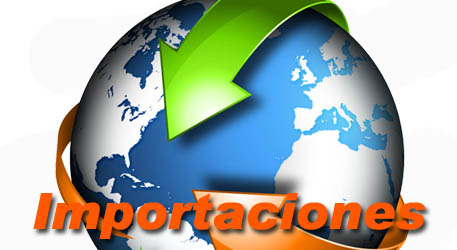 Exoneraciones según el grado de Discapacidad
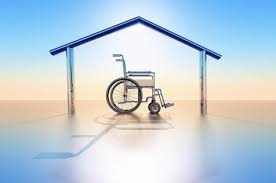 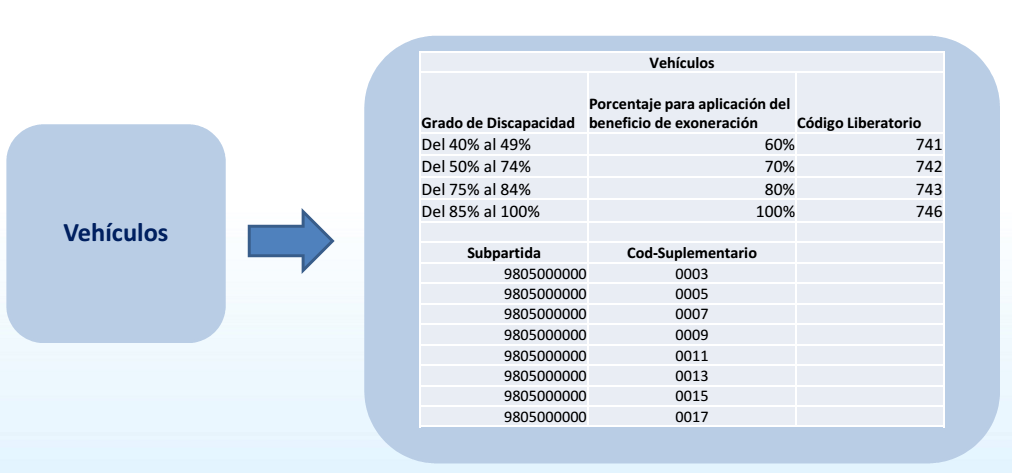 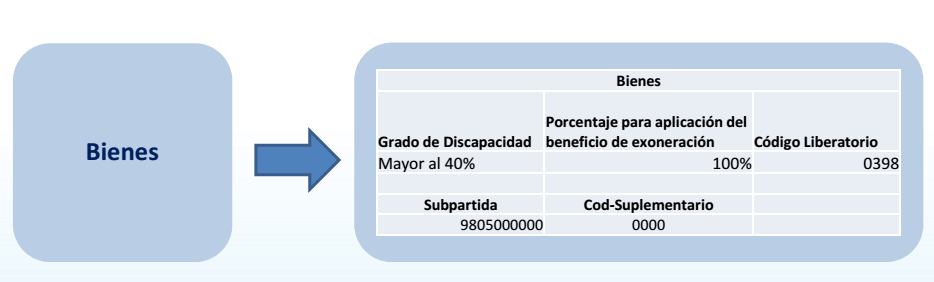 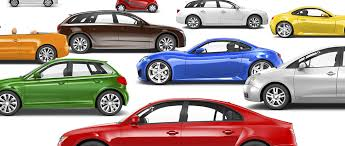 Importaciones por Importador
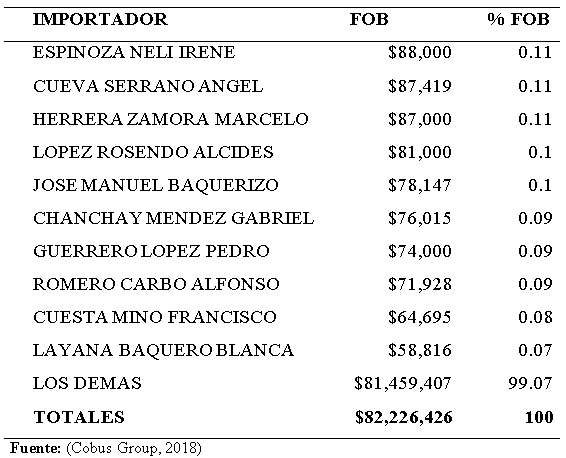 Importaciones por País de Procedencia
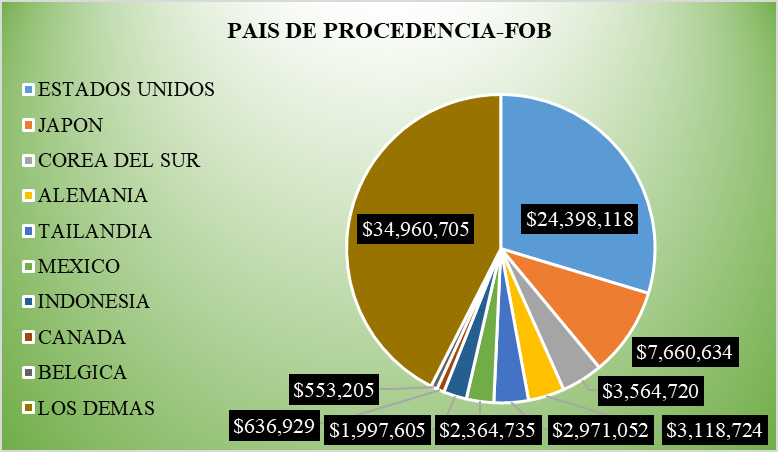 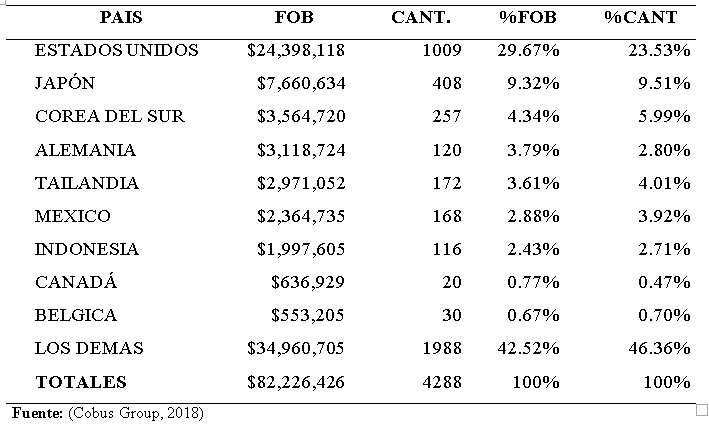 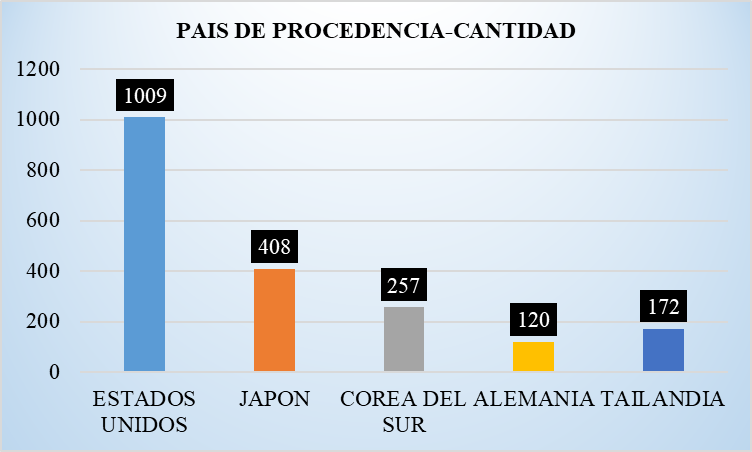 Importaciones por País de Embarque
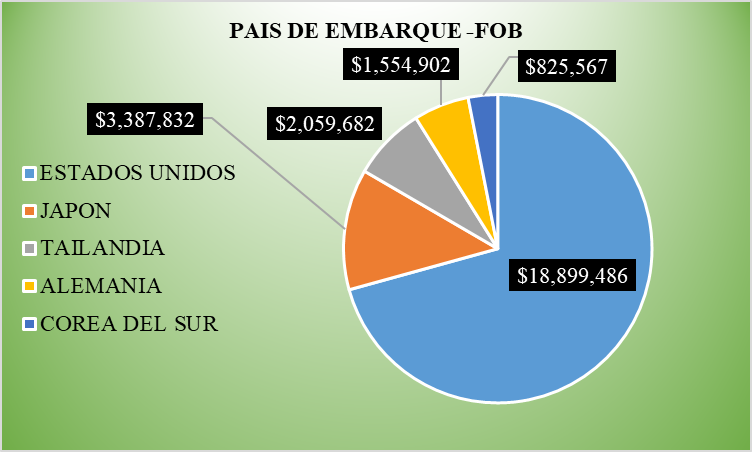 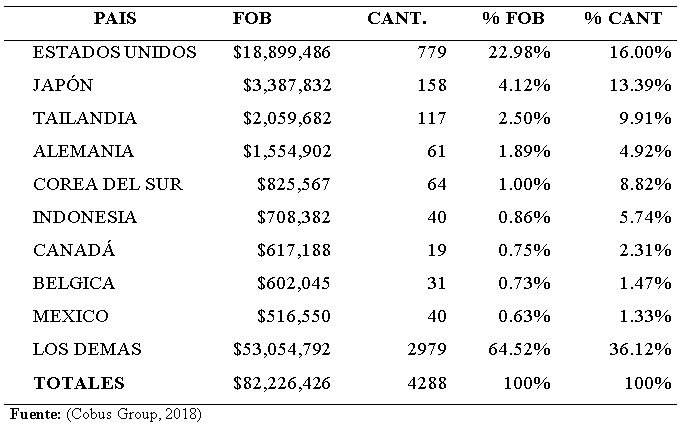 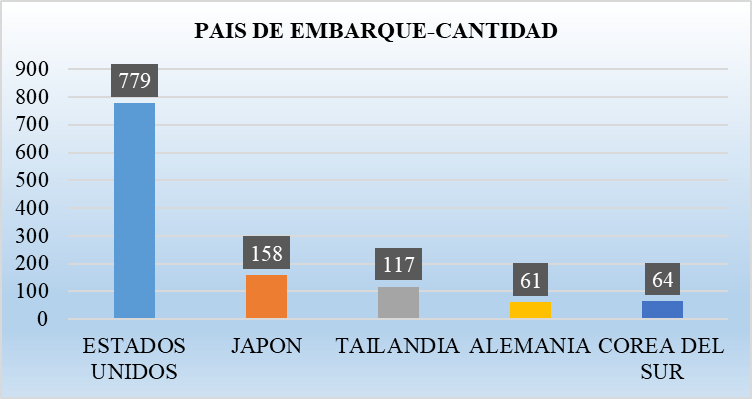 Importaciones País de Origen
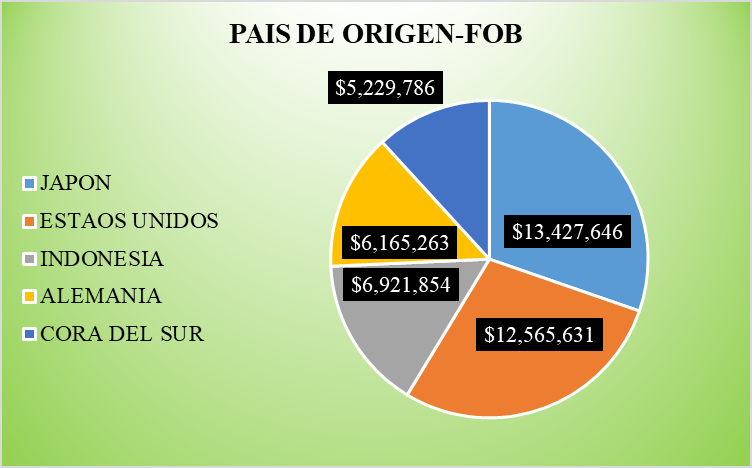 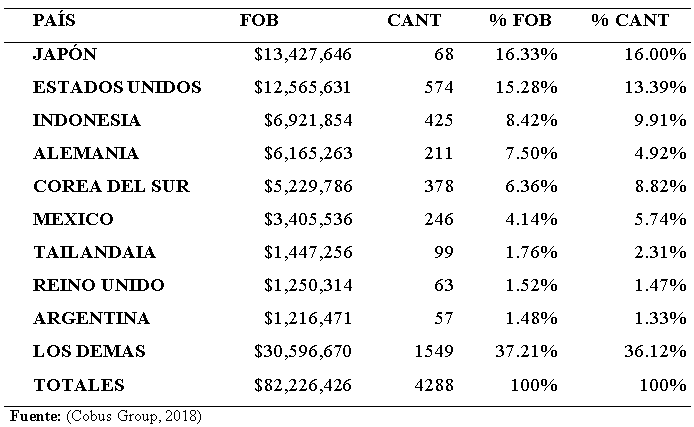 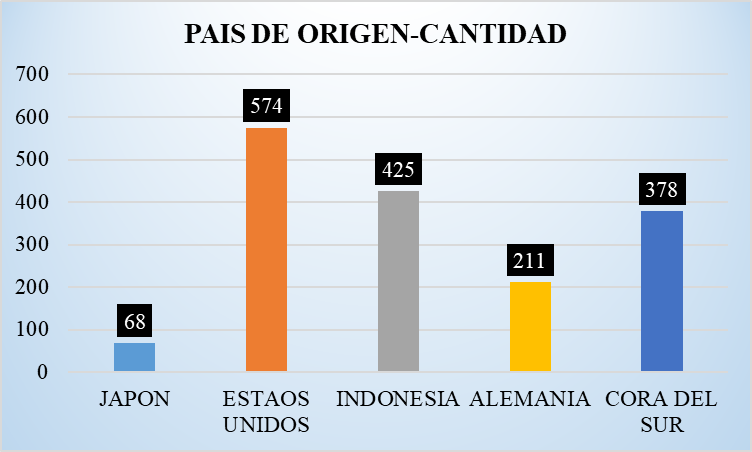 Importaciones por Aduana de Ingreso
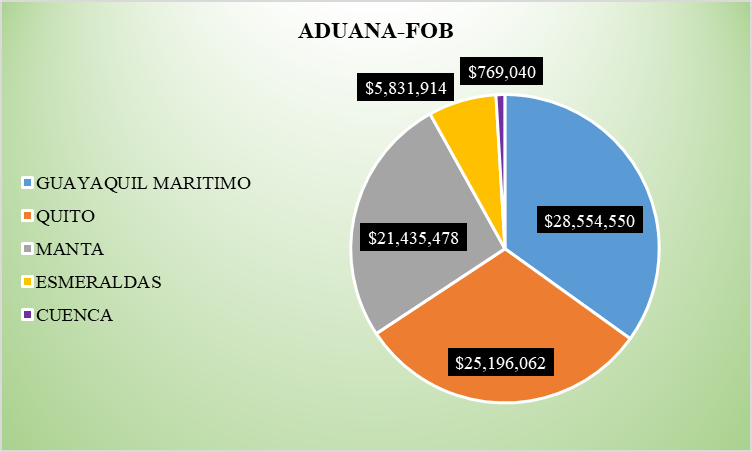 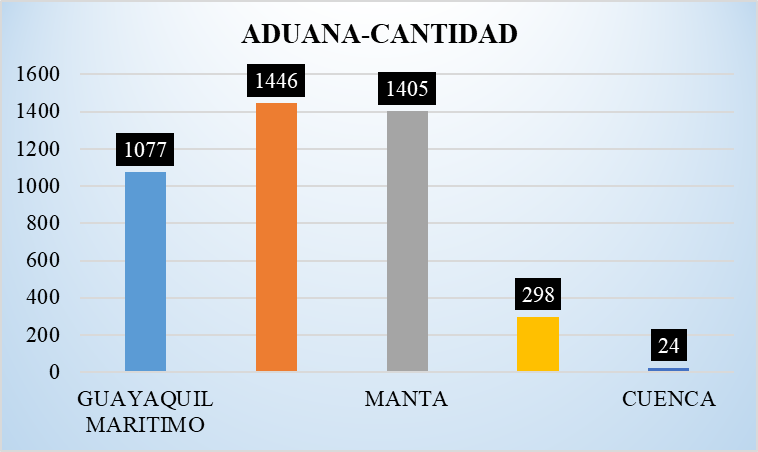 Importaciones por Estado del Bien
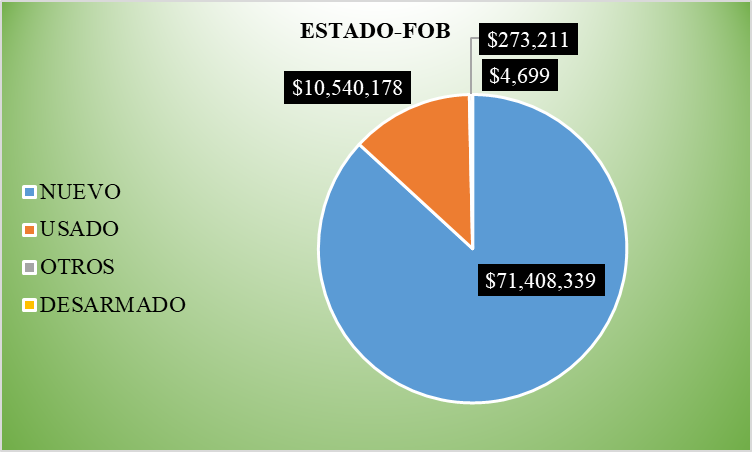 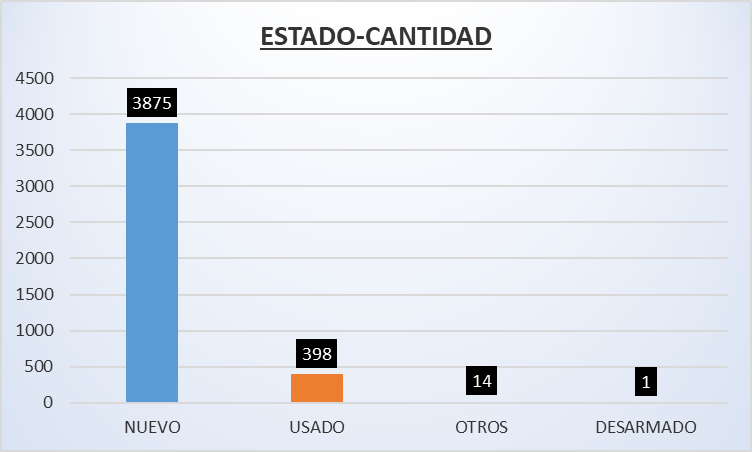 Importaciones por Régimen
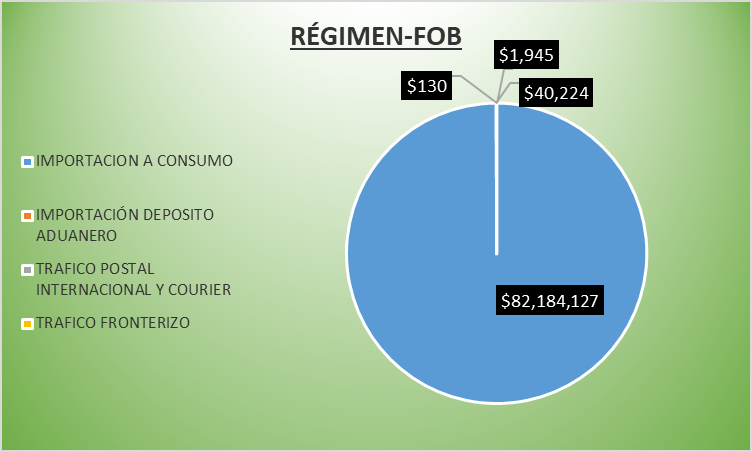 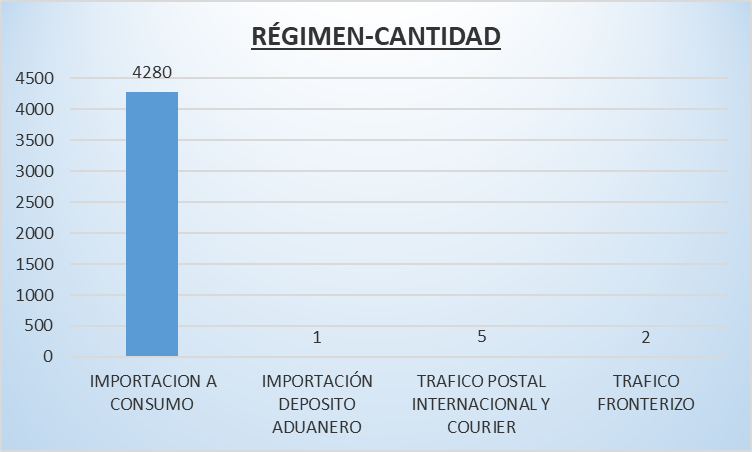 Importaciones por Medio de Transporte
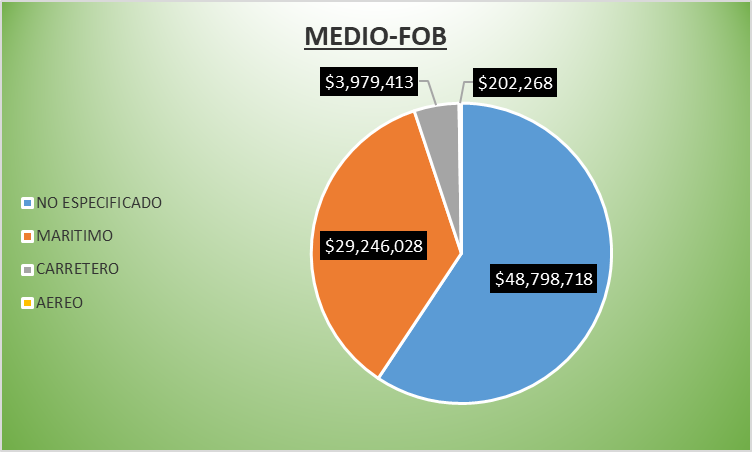 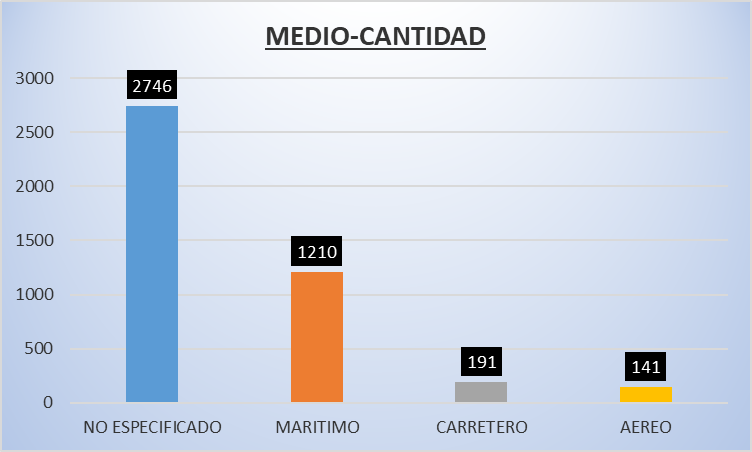 Importaciones por Embarcador más Utilizado
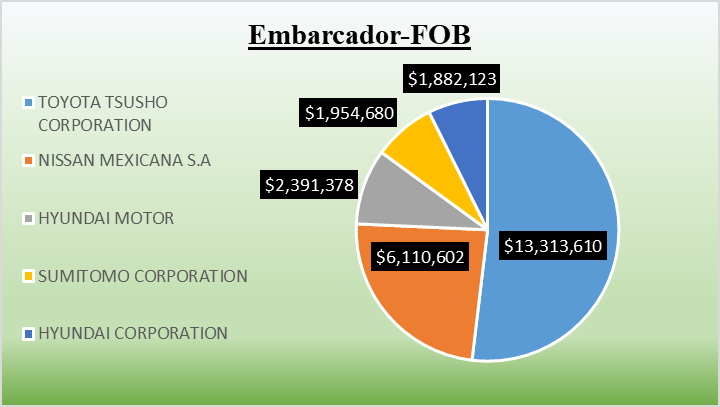 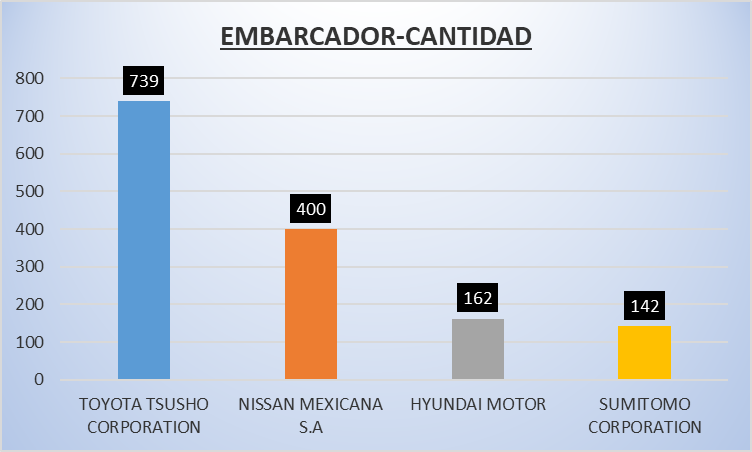 Importaciones por Agente Afianzado
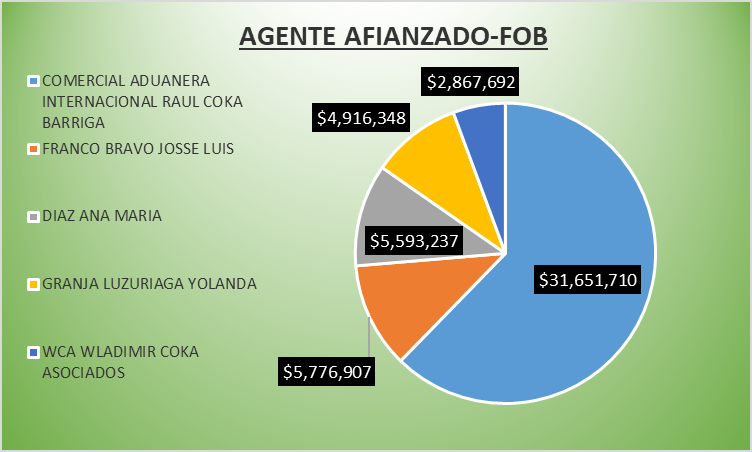 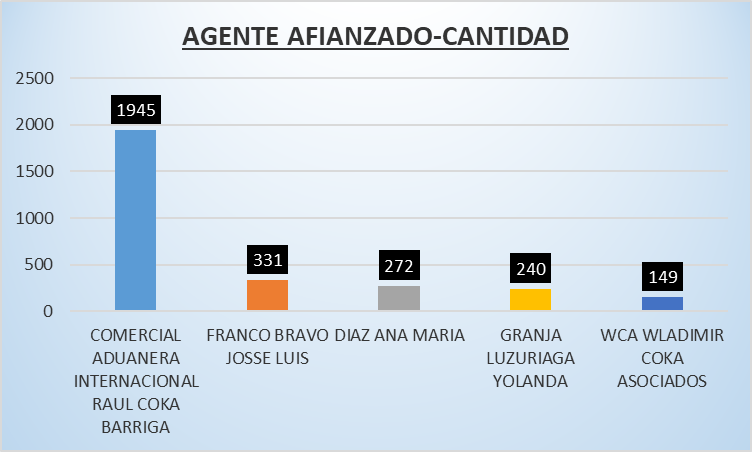 Evoluciones Anuales
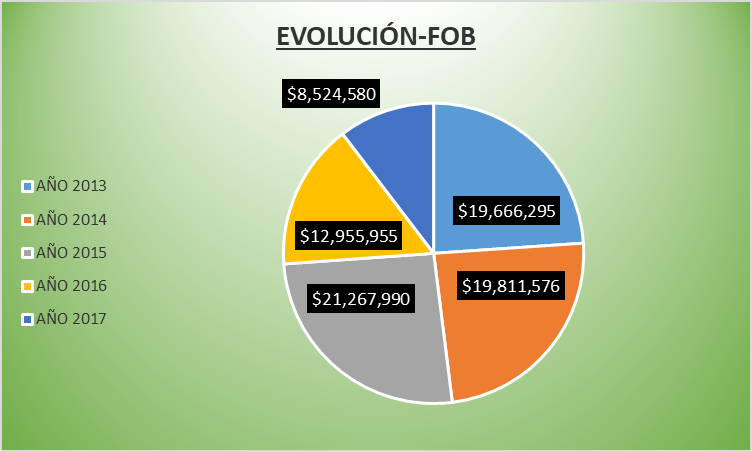 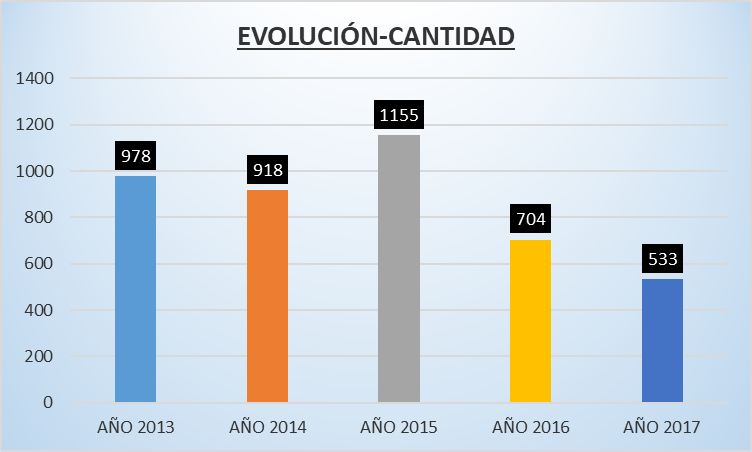 Discusión
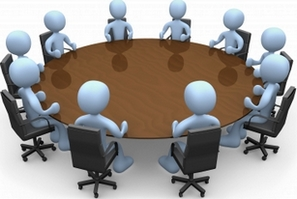 Conclusiones
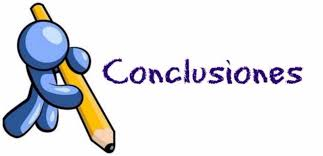 En referencia a la subpartida arancelaria 9805.00.00.00, clasificada para las importaciones de este tipo de bienes, se puede mencionar que por facilidad dentro del proceso de despacho estaría bien aplicada, pero si se hace referencia al aspecto estadístico y de análisis se dificulta mucho ya que no se puede obtener una estadística específica. Se puede visualizar que se importa todo tipo de bienes bajo la misma subpartida, lo que no permite determinar la necesidad real de este sector, sobre que bienes específicos son los que requieren las personas con capacidades especiales.
Se determina que la mayor parte de importaciones son realizadas por personas naturales y no por asociaciones relacionadas a este sector.
La normativa aplicada por parte del SENAE como del CONADIS, es una normativa muy simple, donde se aprecia que verdaderamente al realizar el Comercio Internacional de bienes para discapacitados, no se ve una verdadera inclusión para el sector.
El comercio internacional de este sector, de acuerdo con la investigación realizada basa su gran porcentaje en la importación de vehículos de diferentes tipos y para diferentes usos.
Recomendaciones
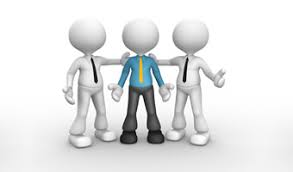 La normativa aplicada debe ser un instrumento facilitador para que las personas o asociaciones de personas con discapacidad puedan realizar todos sus procesos con facilidad y sin ningún inconveniente. Y principalmente de una manera gratuita. Se debe contemplar en la ley que este tipo de importaciones no se debería cobrar ningún valor, incluido el honorario de agente de aduna.
Si bien es cierto que los vehículos son bienes que facilitarán la movilidad de este tipo de personas, se recomienda que el estado incentive la importación de otros tipos de bienes; ya que el mayor porcentaje de personas con capacidades especiales no están en la capacidad de obtener un vehículo, teniendo otro tipo de necesidades básicas que mejorarán el día a día de las personas con discapacidad.
Para tener estadísticas más reales sobre productos específicos se recomienda que la subpartida aplicada para la importación de este tipo de bienes se pueda diferenciar por medio de códigos suplementarios específicos, ya que actualmente solo se aplica para vehículos, pero también debería ser aplicado para los otros tipos de bienes, tomando en cuenta los diferentes tipos de discapacidad que existe. O a la vez se pueden tener subpartidas específicas controladas por los códigos suplementarios correspondientes donde se diferencie que determinado bien es importado para este sector.
Las importaciones de este tipo de bienes deberían ser realizadas por las diferentes asociaciones de personas con discapacidad, las mismas que conocen la verdadera realidad y necesidad de este sector.
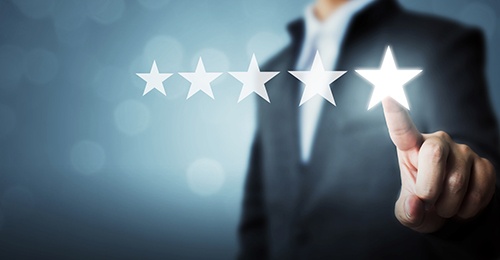 MUCHAS GRACIAS

POR LA ATENCIÓN PRESTADA